Figure 5
Log2 mRNA fold change
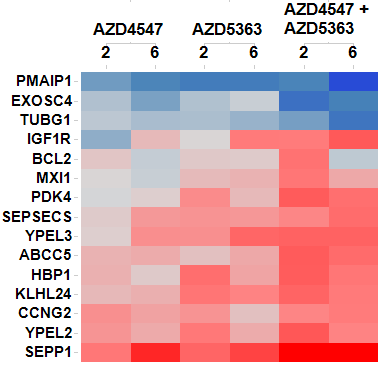 5B)
5A)
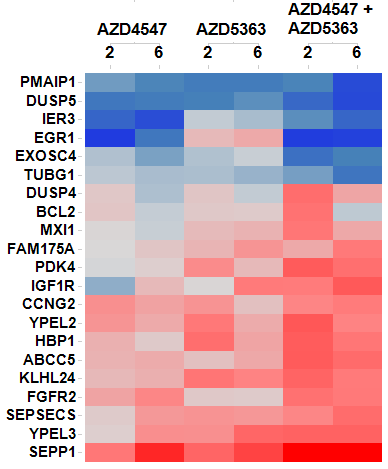 5C)
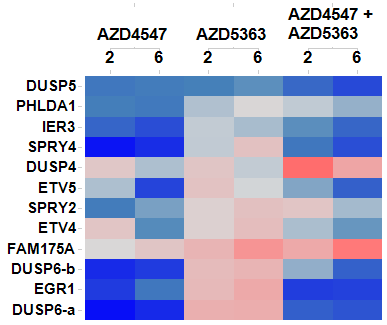 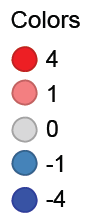